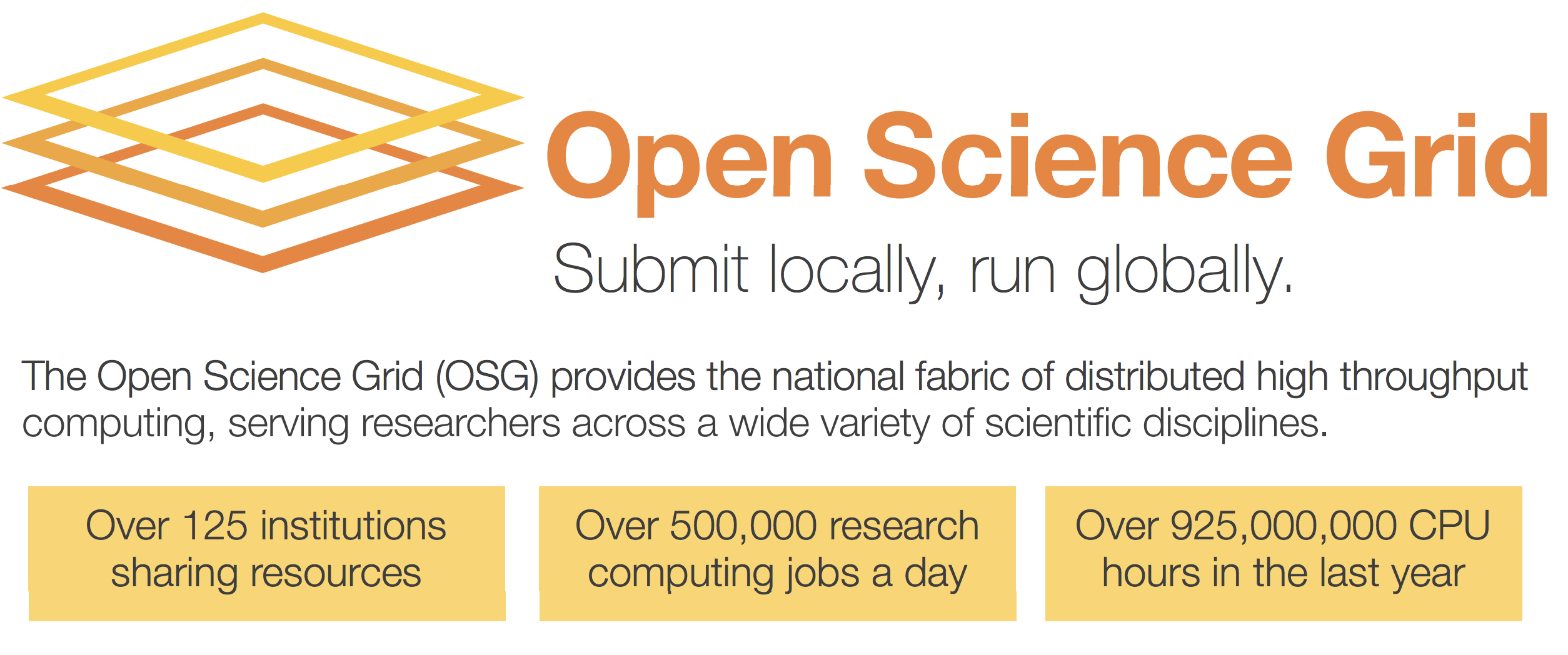 Next Steps
You and Your Researchers Can Use OSG, NOW!
osgconnect.net > Sign Up
Discuss dHTC Services for Your Campus
support@opensciencegrid.org
Consulting and Letters of Support for CC* Proposals
cc-star-proposals@opensciencegrid.org (to OSG leadership, only)
1
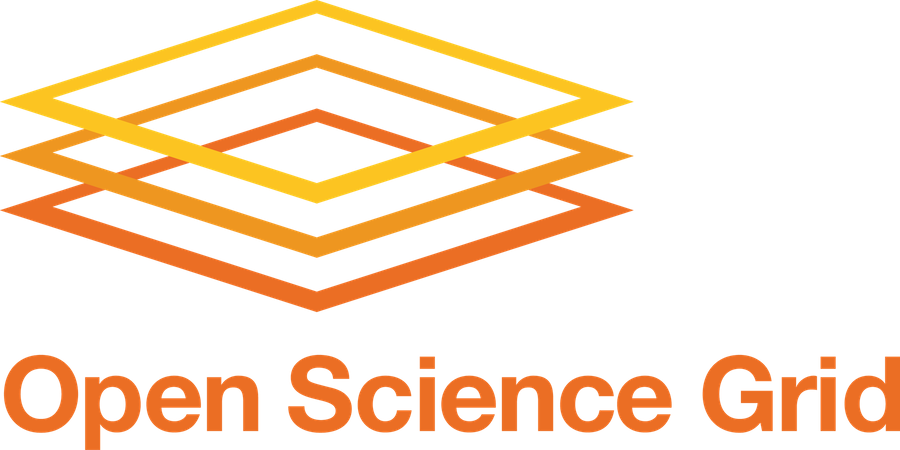 dHTC and OSG Services for Campuses
Build ‘Local’ dHTC Capacity with
Share Local Resources via OSG
Support Your Researchers to Use OSG
TODAY! (via OSG Connect)
dHTC and dHTC Facilitation training
Local submission points into OSG
Support for CC* Proposals
All “FREE” and OPEN, with Facilitation for Campuses
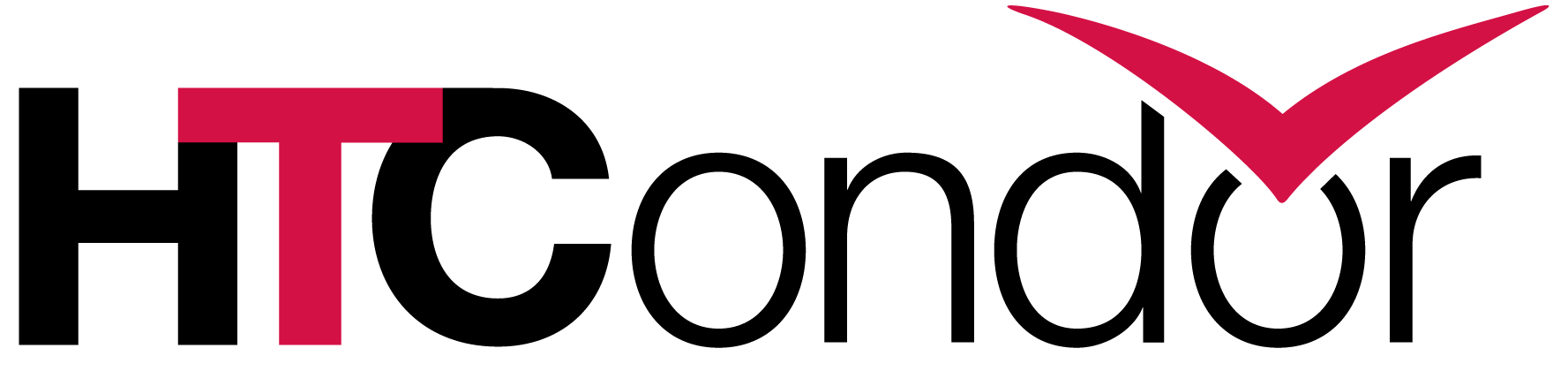 2